Nigeria: Better Education Service Delivery for All (BESDA)
US$611 million Operation: 
US$578 million Program-for-Results
US$33 million Technical Assistance
This presentation is divided into 2 parts:
Part 1 – Slides 2-18:
Overview of BESDA’s key features, including the focus on states achieving and being rewarded for results 
Part 2 – Slides 19-33:
Immediate next steps for BESDA implementation
Key Features of BESDA
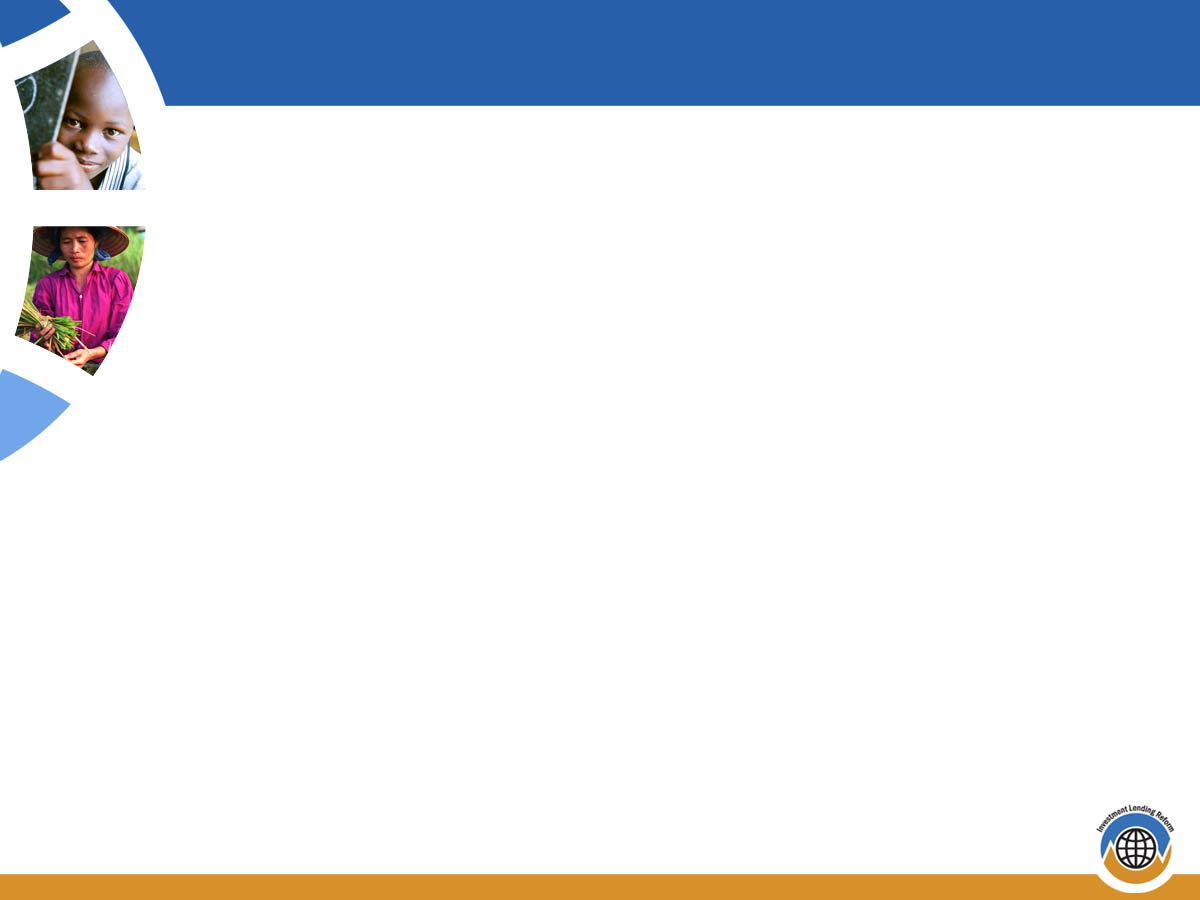 Finances and supports the UBE program
Disburses upon achievement of results, not inputs
Policy dialogue shifts from detailed inputs to results achieved
Focuses on states with the greatest need and rewards their performance
States can choose own homegrown solutions to address both demand- and supply-side constraints
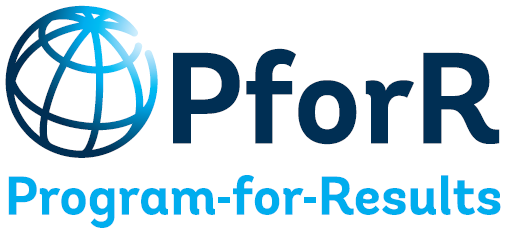 3
Program Development Objective: increase equitable access for out-of-school children and improve literacy in focus states, and strengthen accountability for results, in basic education in Nigeria.
Results Area 1: Increasing equitable access for out-of-school children in focus states (US$341.5 million)
Results Area 2: Improving literacy in focus states (US$180 million)
Results Area 3: Strengthening accountability for results (US$56.5 million)
What are Disbursement- linked Indicators (DLIs)?
DLIs trigger disbursement of funds to the state
Each DLI has a verification protocol before disbursement can happen
The verification has to be conducted by an independent verification agent
BESDA already has baselines on key indicators based on existing data sources
5
[Speaker Notes: DLIs can also be intermediate outcomes, processes, or financing indicators that are key actions needed to address specific risks or constraints to achieving development results]
PforR Disbursement Modalities
Achievement of DLIs – As already discussed
Prior results –  Specific agreed results that the client achieved either prior to Operation effectiveness or soon after
Advances – Client requires advances to finance activities to achieve results for one or several DLIs
6
BESDA Focus States
North East:
Adamawa, Bauchi, Borno, Gombe, Taraba, Yobe
North West:
Jigawa, Kaduna, Kano, Katsina, Kebbi, Sokoto, Zamfara
North Central:
Niger 
South East:
Ebonyi
South South:
Rivers
South West:
Oyo
BESDA DLIs
DLI 1: Reduced number of out-of-school children in focus states, by gender
DLI 2: Schools adopting primary 1–3 intensive literacy programs in focus states
DLI 3: Improved literacy rates in focus states, by state
DLI 4: Total states implementing and publishing the Annual School Census (ASC), verified by SBMCs
DLI 5: Total states completing state basic education plan and progress report on UBE program implementation, approved by UBEC
DLI 1: Reduced number of out-of-school children in focus states, by gender – US$341.5 million
Decrease in the number of out-of-school children relative to previous year 
US$100 per female and US$80 per male child attending school 
Based on findings of Nigeria Education Data Survey (NEDS) conducted by National Population Commission (NPopC) and projected population figures
DLI 2: Schools adopting primary 1–3 intensive literacy programs in focus states – US$120 million
Number of students and teachers participating in intensive literacy programs in primary 1, 2, and 3
US$5 per participating student and US$300 per participating teacher
Based on data collected by states and verified by the National Bureau of Statistics (NBS)
DLI 3: Improved literacy rates in focus states, by state – US$60 million
Year 3: Percentage point increase in state literacy rate above 2015 NEDS baseline
Year 5: Percentage point increase in state literacy rate above year 3 NEDS value
US$1 million per 2 percentage point increase in state literacy rate, starting at a minimum increase of 2 percentage points 
Based on findings of the NEDS conducted by NPopC
DLI 4: Total states implementing and publishing the Annual School Census (ASC), verified by SBMCs – US$21 million
Year 1: 36 states and FCT publish ASC
US$30 per school and US$100,000 per state
Year 2-5: 36 states and FCT publish ASC
States with at least 10% of schools verified by SBMCs greater than the percentage in previous year receive bonus
US$30 per school and bonus US$10,000 per state
Based on ASC reports verified by NBS
DLI 5: Total states completing state basic education plan and progress report on UBE program implementation, approved by UBEC – US$35.5 million
UBEC approves states’ annual plans and progress reports using the agreed template, including available data from ASC, budget data, and data on SBMC functionality, by Q1
Year 1: US$300,000 per state
Year 2: US$210,000 per state
Years 3, 4, 5: US$150,000 per state
Based on information from UBEC and SUBEBs and verified by independent academic or think-tank institution
BESDA Prior ResultsDLI 1: Reduced number of out-of-school children in focus states, by gender
Mapping completed of out-of-school children by LGA and type of population (girls, almajiri children, nomadic children, IDPs, other);
Target set for reduction in number of out-of-school children by LGA using ASC data and out-of-school children mapping
Interventions for different out-of-school populations identified
US$2 million per focus state
BESDA Prior ResultsDLI 2: Schools adopting primary 1–3 intensive literacy programs in focus states
States’ selected intensive literacy program approved
Selection of participating schools by LGA completed
Quantity of student textbooks and teachers’ guides determined for procurement and distribution
US$1 million per focus state
Advances
The Program provides an advance, as an enabling provision for Results Areas 1 and 2, of up to a ceiling of US$3 million per state
The advance is available upon effectiveness, and if commensurate results are not achieved, would need to be returned to the Federal level
States can request the advance in a letter from the SUBEB to UBEC
Technical Assistance Component (US$33 million)
Supports cross-cutting set of activities to strengthen capacity of Federal Government and state governments to 
improve M&E systems and data utilization
increase effectiveness and transparency in UBE program management (including focusing on results, fiduciary and process effectiveness, and information disclosure); and
strengthen intergovernmental coordination in areas of policy formulation, strategic planning, and monitoring of UBE program implementation.
Technical Assistance Component (cont’d)
TA component will also support
design and implementation of the national learning assessment; 
a communication and outreach agenda; and
a research agenda to inform UBE program implementation and provide the analytical underpinning for future initiatives focused on out-of-school children and improving the quality of basic education.
BESDA Implementation
Immediate Next Steps
Key Next Steps for BESDA Implementation
Set up state teams
Set up state accounts
Complete prior results  
Request advance
Jump-start implementation
State level implementation involves both the State Ministry of Education (SME) and the SUBEB, but with different roles
State level arrangements mirror the implementation arrangements at the federal level between the Federal Ministry of Education (FME) and UBEC
Teams and Roles at SME and SUBEB
At SME:
The State Policy and Monitoring Team will provide inputs on monitoring of all results areas, and will play a leadership role with regard to achievement of DLI4 (ASC).
At SUBEB:
The State Implementation Team and the Implementation Support Team manage the implementation across all results areas and in particular for DLIs 1-3 (out-of-school children and literacy) and DLI5 (state plans).
SME State Policy and Monitoring Team
Sample composition mirroring the FME National Policy and Monitoring Team:
Director, Basic and Secondary Education
Director, Quality Assurance Services
Director, Educational Planning, Research, and Development
Director, Finance and Accounts
Director, Procurement
Sample SUBEB Institutional Arrangements
Program Coordinator: State to decide
Focal Person:  Most appropriate Director for each SUBEB
Set-up of BESDA State Accounts for Focus States
Four accounts to be opened:
{Name of state} SMoE-SUBEB BESDA Advance Account    (a joint account between SME and SUBEB)
{Name of state} SMoE-SUBEB BESDA Results Account      (a joint account between SME and SUBEB)
{Name of state} SMoE BESDA Technical Assistance Account
[Name of state} SUBEB BESDA Technical Assistance Account
Signatories – Advance Account andResults Account
A--- Permanent Secretary, SMoE
A--- Director Finance, SMoE
A--- Deputy Director Finance, SMoE 
B--- Chairman, SUBEB 
B--- Director Finance, SUBEB
B--- Deputy Director Finance, SUBEB
Signatories (continued)
SMoE BESDA Technical Assistance Account
A--- Permanent Secretary 
A--- Director, School Services
B–-- Director, Finance 
B--- Deputy Director, Finance
SUBEB BESDA Technical Assistance Account
A--- Chairman
A--- Director, Academic Services
B--– Director, Finance
B--– Deputy Director, Finance
Procedure for Opening of the Accounts
Advance & Results Accounts Set-Up
Joint letter to State Accountant General written by SUBEB Chairman and Permanent Secretary (SMoE). Attach the following:
Copy of BESDA PAD
Copy of Letter of Effectiveness
Disbursement letter
In the body of the letter state the list of signatories and their specimen signatures; and the commercial banks which the accounts are to be opened 
Technical Assistance
Letters sent to State Account General separately with:  
Copy of BESDA PAD
Copy of Letter of Effectiveness
Disbursement letter
In the body of the letter state the list of signatories and their specimen signatures; and the commercial banks which the accounts are to be opened
Procedure for Opening of the Accounts (continued)
For Advance, Results, and Technical Assistance Accounts
After opening the Accounts, the State Accountant General communicates officially to SUBEB and the SMoE, approving the opening of the account. 
State Accountant General will write to the commercial banks telling them to open accounts.
Commercial banks write back to State Accountant General with details of opened accounts. 
State Accountant General sends letter to SUBEB and SMoE with details of accounts.
SUBEB and SMoE send letter to UBEC for co-managed accounts. For TA accounts, letters are sent individually.
Completion of Prior Results by 17 Focus States
A maximum of US$3 million is available for each focus state
US$2 million for the DLI1 prior result
US$1 million for the DLI2 prior result
To date
11 states have complied with both prior results
1 state complied with DLI2 prior result only
5 states remain inconclusive (Adamawa, Bauchi, Borno, Kaduna, and Katsina)
The World Bank has cleared the report from the independent verification agent and is awaiting the final confirmation from the Federal Ministry of Finance.
Request for Advance (up to US$3 million)
BESDA provides for an advance up to a ceiling of US$3 million per focus state to start implementation for Results Areas 1 & 2
Advance would be returned if commensurate results are not achieved.
Advance would be transferred to the state Advance Account immediately after receipt of SUBEB request letter by UBEC.
To date, no focus state has requested an advance.
Jump-starting Implementation
State uses the prior results as planning tool to implement interventions for out-of-school children and roll out intensive literacy program
State uses the basic education sector plan to put in place further interventions beyond the immediate horizon
State benefits from peer learning to implement innovative interventions
State benefits from international experience with help of UBEC and World Bank team to identify novel interventions
Contacts
1. National Program Coordinator
Name: Professor Gidado Tahir
Tel number and email: 0805 517 7890 
tahir_gidado@yahoo.com

2. UBEC Coordination Support Team
Name: Malam Iro Umar
Tel number and email: 0803 701 1184
umariro@yahoo.com

3. World Bank Team
Name: Dina Abu-Ghaida and Roland Lomme (co-team leaders)
Email: dabughaida@worldbank.org; rlomme@worldbank.org
Aisha Garba and Olatunde Adekola (based in Abuja)
Email: agmohammed@worldbank.org; oadekola@worldbank.org